Topic 15Implementing and Using Stacks
"stack n.The set of things a person has to do in the future. "I haven't done it yet because every time I pop my stack something new gets pushed." If you are interrupted several times in the middle of a conversation, "My stack overflowed" means "I forget what we were talking about." 
	-The Hacker's Dictionary
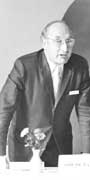 Friedrich L. Bauer
German computer scientistwho proposed "stack methodof expression evaluation"in 1955.
Sharper Tools
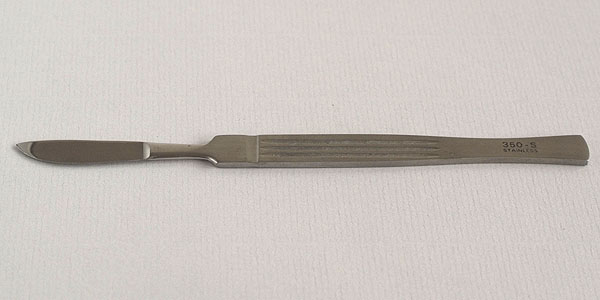 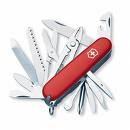 Stacks
Lists
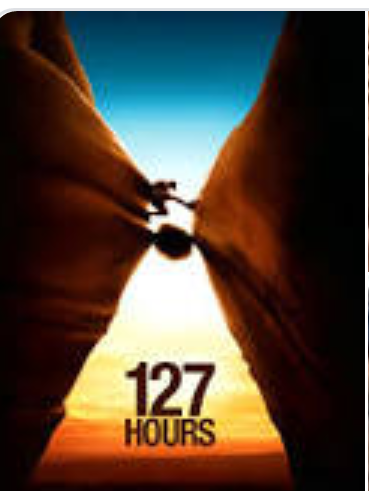 CS314
Stacks
2
Stacks
Access is allowed only at one point of the structure, normally termed the top  of the stack
access to the most recently added item only
 Operations are limited:
push (add item to stack)
pop (remove top item from stack)
top (get top item without removing it)
isEmpty
Described as a "Last In First Out" (LIFO) data structure
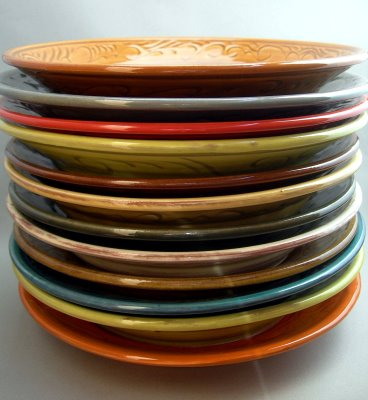 CS314
Stacks
3
Implementing a stack
need an underlying collection to hold the elements of the stack
3 obvious choices?
native array
linked structure of nodes
a list!!!
Adding a layer of abstraction. A HUGE idea.
array implementation
linked list implementation
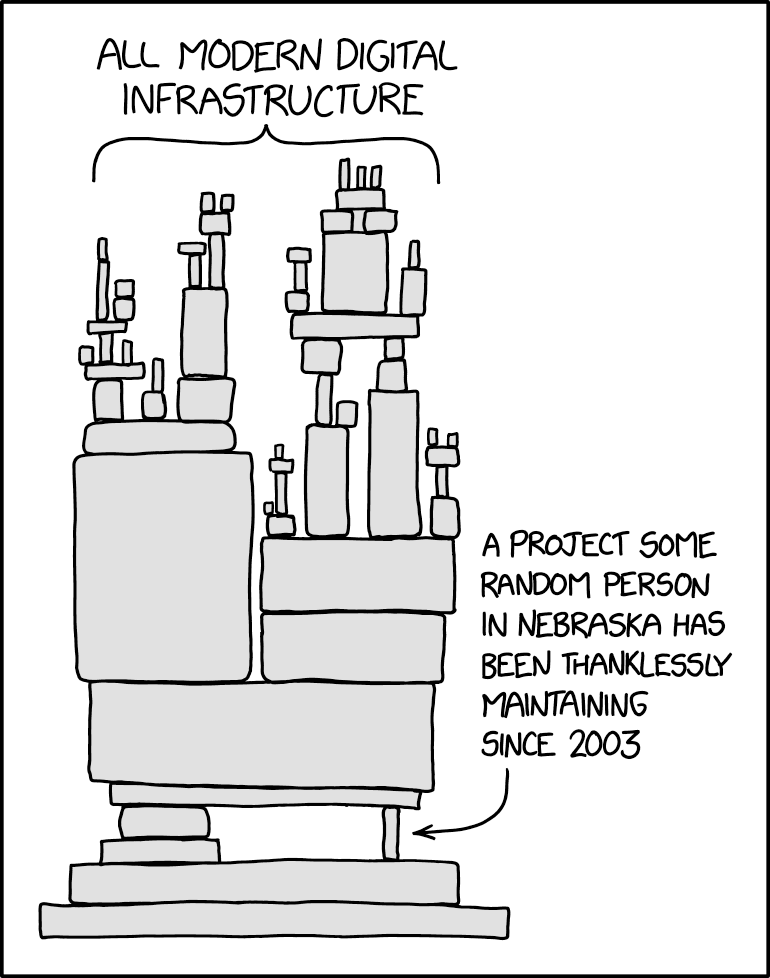 https://xkcd.com/2347/
CS314
Stacks
4
Uses of Stacks
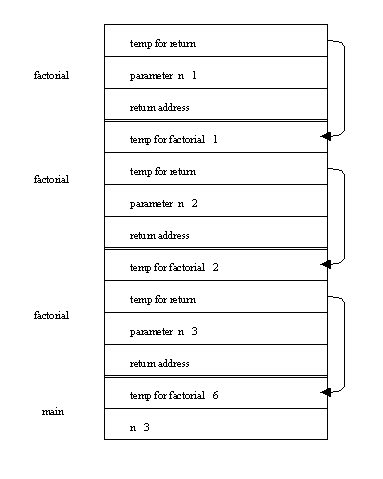 The runtime stack used by a process (running program) to keep track of methods in progress
Search problems
Undo, redo, back, forward
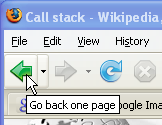 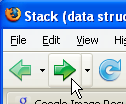 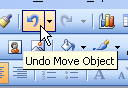 CS314
Stacks
5
Stack Operations
Assume a simple stack for integers.
Stack<Integer> s = new Stack<>();
s.push(12);
s.push(4);
s.push( s.top() + 2 );
s.pop();
s.push( s.top() );
//what are contents of stack?
CS314
Stacks
6
Clicker 1 - What is Output?
Stack<Integer> s = new Stack<>();
// put stuff in stack
for (int i = 0; i < 5; i++)
	s.push(i);
// Print out contents of stack.// Assume there is a size method.
for (int i = 0; i < s.size(); i++)
	System.out.print(s.pop() + " ");
A   0 1 2 3 4		D   2 3 4
B   4 3 2 1 0		E   No output due
C   4 3 2				 to runtime error
CS314
Stacks
7
Corrected Version
Stack<Integer> s = new Stack<Integer>();
// put stuff in stack
for (int i = 0; i < 5; i++)
	s.push(i);
// print out contents of stack 
// while emptying it
final int LIMIT = s.size();
for (int i = 0; i < LIMIT; i++)
	System.out.print(s.pop() + " ");
//or
// 	while (!s.isEmpty())
//		System.out.println(s.pop());
CS314
Stacks
8
Stack Operations
Write a method to print out contents of stack in reverse order.
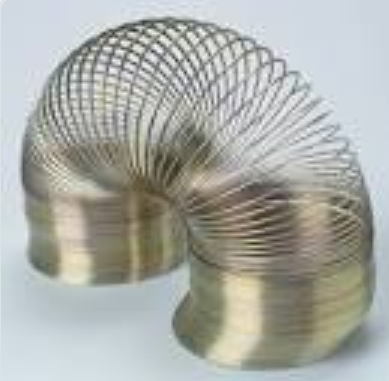 CS314
Stacks
9
Applications of Stacks
Mathematical Calculations
What does 3 + 2 * 4 equal? 2 * 4 + 3?    3 * 2 + 4?
The precedence of operators affects the order of operations. 
A mathematical expression cannot simply be evaluated left to right. 
A challenge when evaluating a program.
Lexical analysis  is the process of interpreting a program. 
What about 1 - 2 - 4 ^ 5 * 3 * 6 / 7 ^ 2 ^ 3
CS314
Stacks
11
Infix and Postfix Expressions
The way we are use to writing expressions is known as infix notation
Postfix expression does not 
require any precedence rules
3 2 * 1 +  is postfix of 3 * 2 + 1
evaluate the following postfix expressions and write out a corresponding infix expression:
2 3 2 4 * + *			1 2 3 4 ^ * +
1 2 - 3 2 ^ 3 * 6 / +		2 5 ^ 1 -
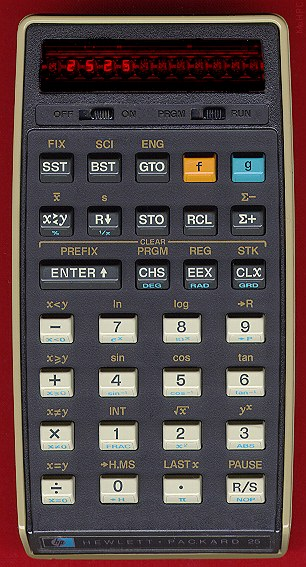 CS314
Stacks
12
Clicker Question 2
What does the following postfix expression evaluate to?
	6 3 2 + *
11
18
24
30
36
CS314
Stacks
13
Evaluation of Postfix Expressions
Easy to do with a stack
given a proper postfix expression:
get the next token
if it is an operand push it onto the stack
else if it is an operator
pop the stack for the right hand operand
pop the stack for the left hand operand
apply the operator to the two operands
push the result onto the stack
when the expression has been exhausted the result is the top (and only element) of the stack
CS314
Stacks
14
Infix to Postfix
Convert the following equations from infix to postfix:
2 ^ 3 ^ 3 + 5 * 1
11 + 2 - 1 * 3 / 3 + 2 ^ 2 / 3
Problems:
	Negative numbers?
	parentheses in expression
CS314
Stacks
15
Infix to Postfix Conversion
Requires operator precedence parsing algorithm
parse v. To determine the syntactic structure of a sentence or other utterance
Operands: add to expression
Close parenthesis: pop stack symbols until an open parenthesis appears
Operators: 
	Have an on stack and off stack precedence
	Pop all stack symbols until a symbol of lower precedence appears. Then push the operator
End of input: Pop all remaining stack symbols and add to the expression
CS314
Stacks
16
Simple Example
Symbol	Off Stack 	On Stack
		Precedence	 Precedence
+		1		1
-		1		1
*		2		2
/		2		2
^		10		9
(		20		0
Infix Expression: 		3 + 2 * 4
PostFix Expression:
Operator Stack:
		  Precedence Table
CS314
Stacks
17
Simple Example
Symbol	Off Stack 	On Stack
		Precedence	 Precedence
+		1		1
-		1		1
*		2		2
/		2		2
^		10		9
(		20		0
Infix Expression: 		 + 2 * 4
PostFix Expression: 	3
Operator Stack:
		  Precedence Table
CS314
Stacks
18
Simple Example
Symbol	Off Stack 	On Stack
		Precedence	 Precedence
+		1		1
-		1		1
*		2		2
/		2		2
^		10		9
(		20		0
Infix Expression: 		 2 * 4
PostFix Expression:	3
Operator Stack:		+
		  Precedence Table
CS314
Stacks
19
Simple Example
Symbol	Off Stack 	On Stack
		Precedence	 Precedence
+		1		1
-		1		1
*		2		2
/		2		2
^		10		9
(		20		0
Infix Expression: 		* 4
PostFix Expression:	3 2
Operator Stack:		+
		  Precedence Table
CS314
Stacks
20
Simple Example
Symbol	Off Stack 	On Stack
		Precedence	 Precedence
+		1		1
-		1		1
*		2		2
/		2		2
^		10		9
(		20		0
Infix Expression: 		4
PostFix Expression:	3 2
Operator Stack:		+ *
		  Precedence Table
CS314
Stacks
21
Simple Example
Symbol	Off Stack 	On Stack
		Precedence	 Precedence
+		1		1
-		1		1
*		2		2
/		2		2
^		10		9
(		20		0
Infix Expression: 		
PostFix Expression:	3 2 4
Operator Stack:		+ *
		  Precedence Table
CS314
Stacks
22
Simple Example
Symbol	Off Stack 	On Stack
		Precedence	 Precedence
+		1		1
-		1		1
*		2		2
/		2		2
^		10		9
(		20		0
Infix Expression: 		
PostFix Expression:	3 2 4 *
Operator Stack:		+
		  Precedence Table
CS314
Stacks
23
Simple Example
Symbol	Off Stack 	On Stack
		Precedence	 Precedence
+		1		1
-		1		1
*		2		2
/		2		2
^		10		9
(		20		0
Infix Expression: 		
PostFix Expression:	3 2 4 * +
Operator Stack:		
		  Precedence Table
CS314
Stacks
24
Example
11 + 2 ^ 4 ^ 3 - ((4 + 5) * 6 ) ^ 2
Show algorithm in action on above equation
CS314
Stacks
25
Balanced Symbol Checking
In processing programs and working with computer languages there are many instances when symbols must be balanced
{ } , [ ] , ( )

	A stack is useful for checking symbol balance.  When a closing symbol is found it must match the most recent opening symbol of the same type.
Applicable to checking html and xml tags!
CS314
Stacks
26
Algorithm for Balanced Symbol Checking
Make an empty stack
read symbols until end of file
if the symbol is an opening symbol push it onto the stack
if it is a closing symbol do the following
if the stack is empty report an error
otherwise pop the stack. If the symbol popped does not match the closing symbol report an error
At the end of the file if the stack is not empty report an error
CS314
Stacks
27
Algorithm in practice
list[i] = 3 * ( 44 - method( foo( list[ 2 * (i + 1) + foo( list[i - 1] ) ) / 2 * ) - list[ method(list[0])];

Complications
when is it not an error to have non matching symbols?

Processing a file
Tokenization: the process of scanning an input stream.  Each independent chunk is a token. 
Tokens may be made up of 1 or more characters
CS314
Stacks
28